Сингапурские технологии в образовательном процессе
В презентации в правом нижнем углу приложены сканы страниц доклада
Выполнил преподаватель спец.дисциплин Верещагина С.А.
ГБПОУ «БПТ»
Что такое сингапурские технологии?
Это методика корпоративного обучения, основанная на командных формах работы.
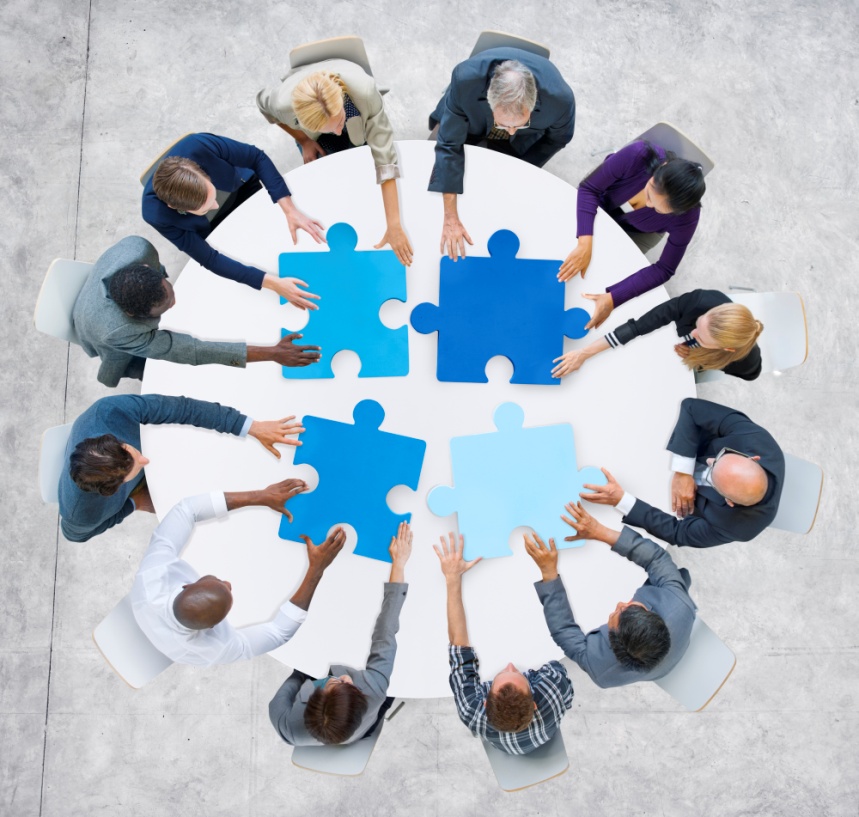 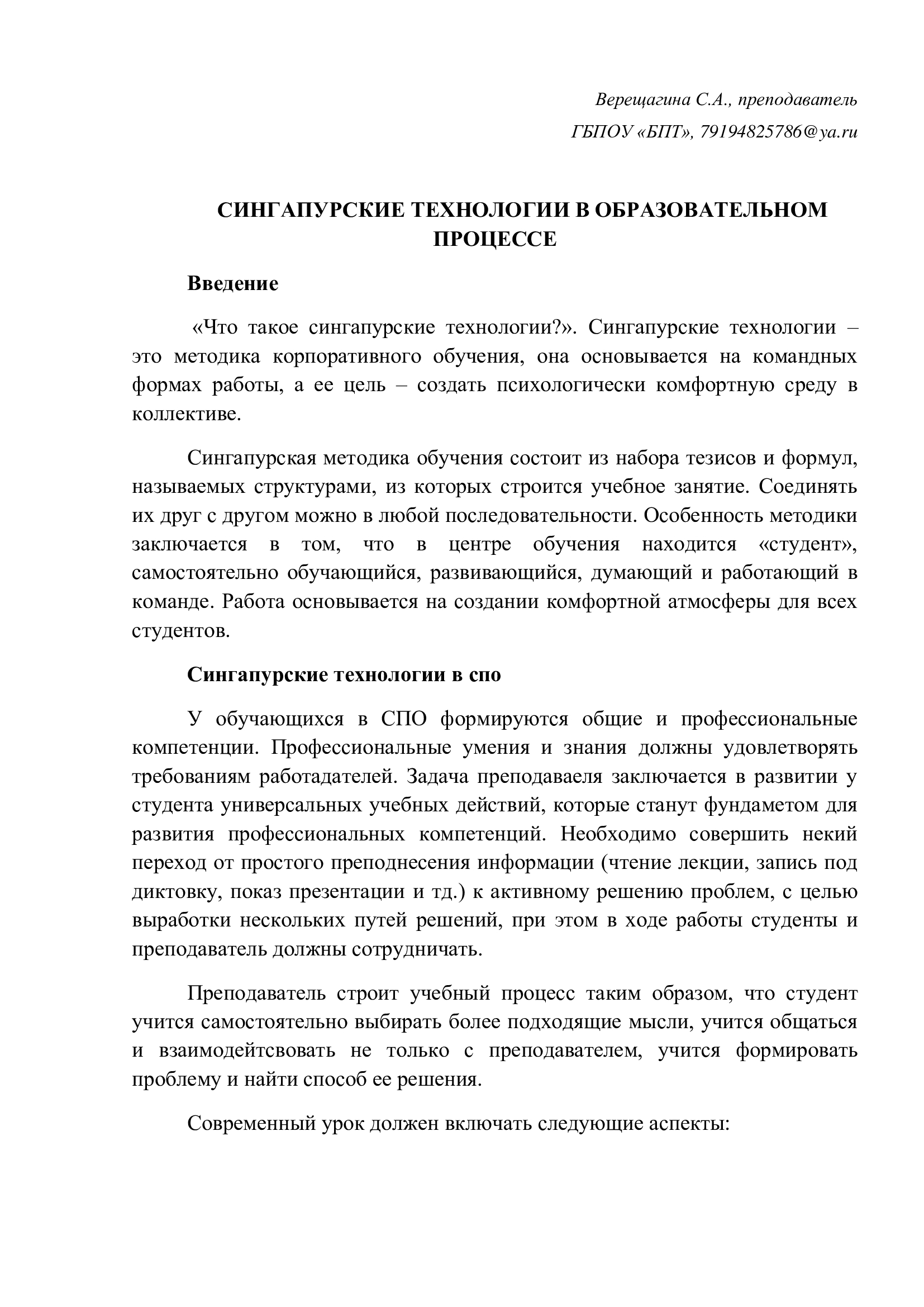 Некоторые структуры сингапурской методики
МЭНЭДЖ МЭТ 
ХАЙ ФАЙВ
КЛОК БАДДИС
ТЭЙК ОФ – ТАЧ ДАУН
ДЖОТ ТОТС



Всего 250 структур
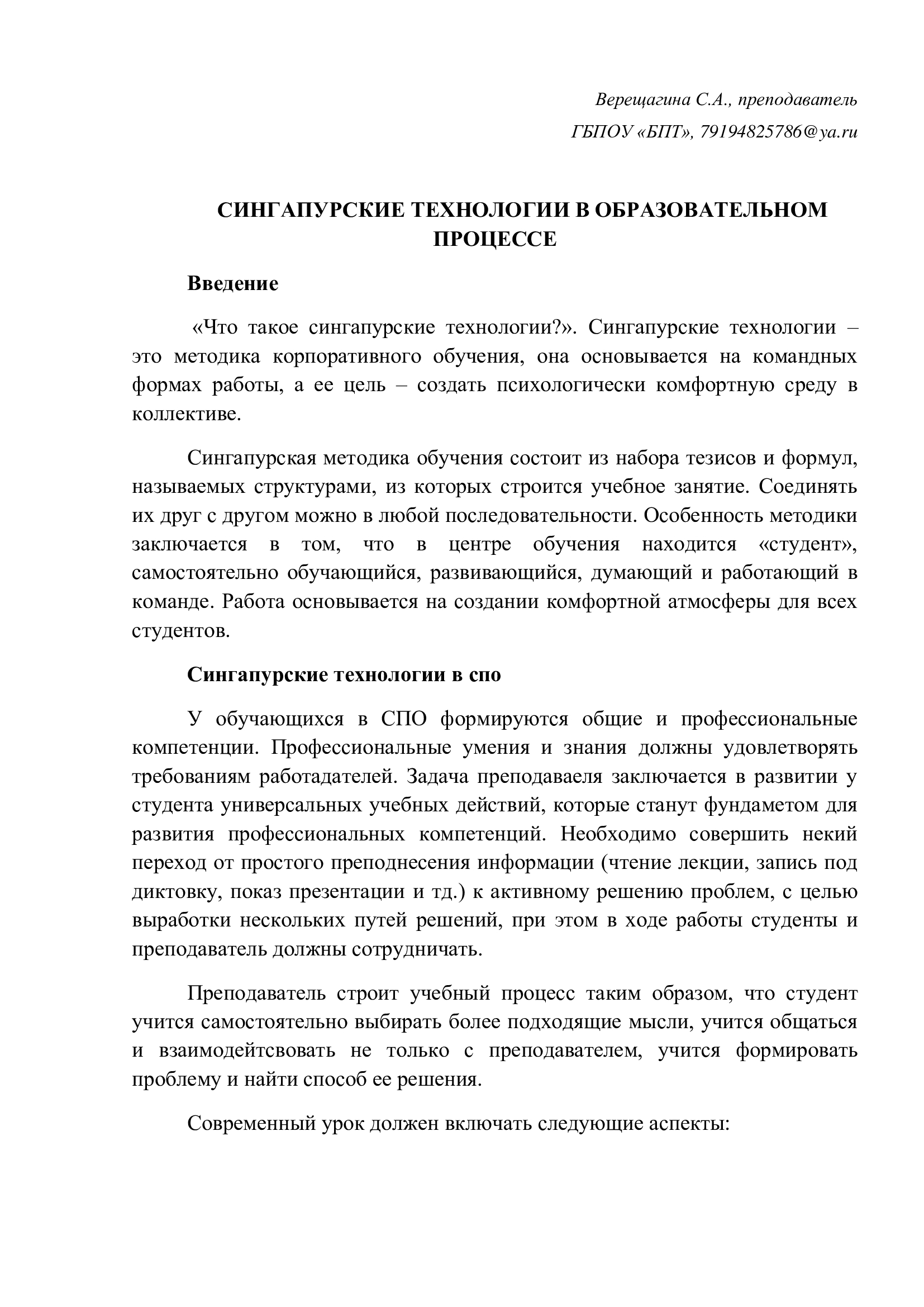 Этапы современного урока
Активное целеполагание
Обеспечение развивающего характера образования
Формирование положительной мотивации
Индивидуальный подход
Рефлексия
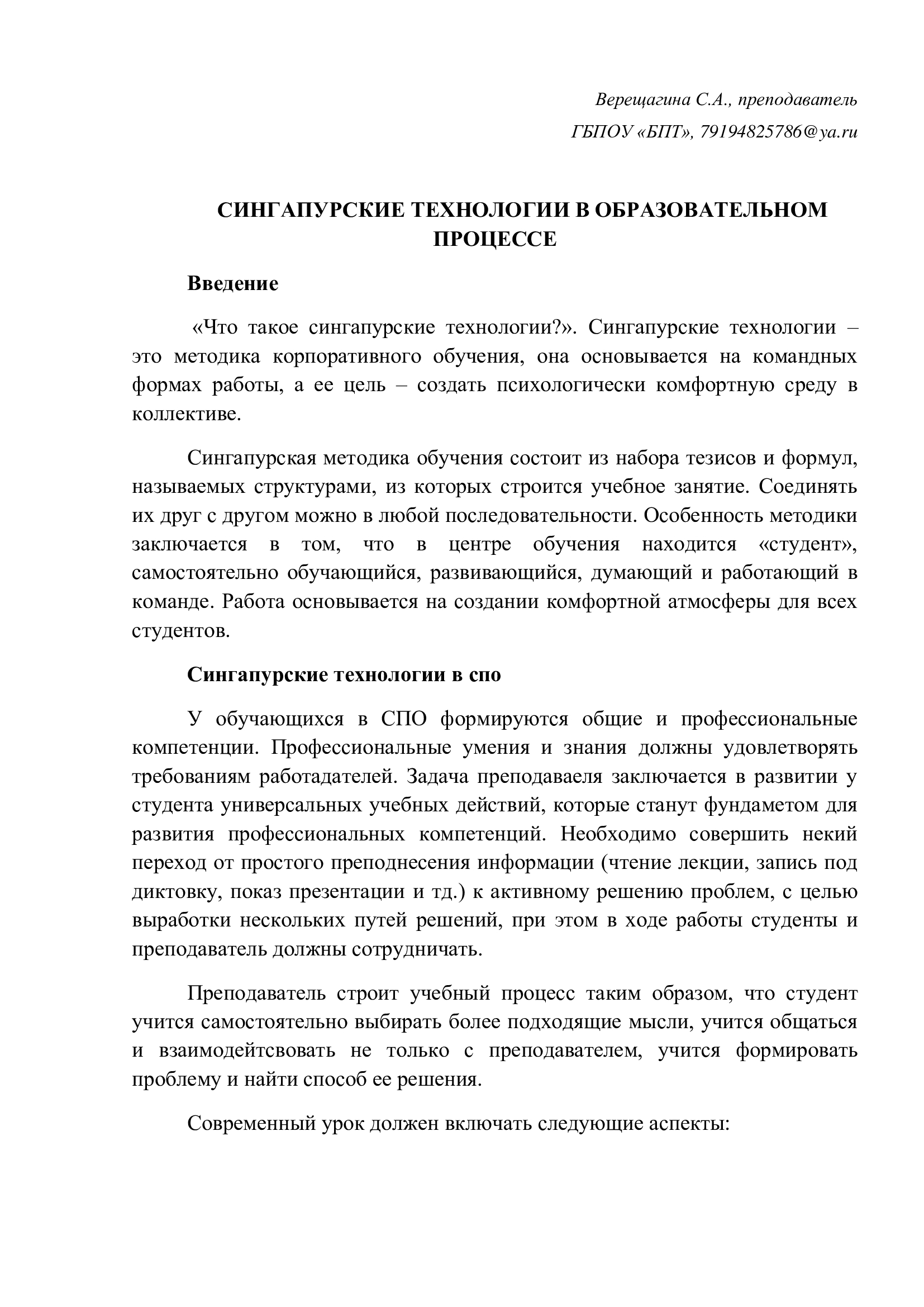 Подготовительные этапы работы
1 – ознакомительно-мотивационный
2 – диагностический 
3 – подготовка учебного пространства
4 – психологическая подготовка
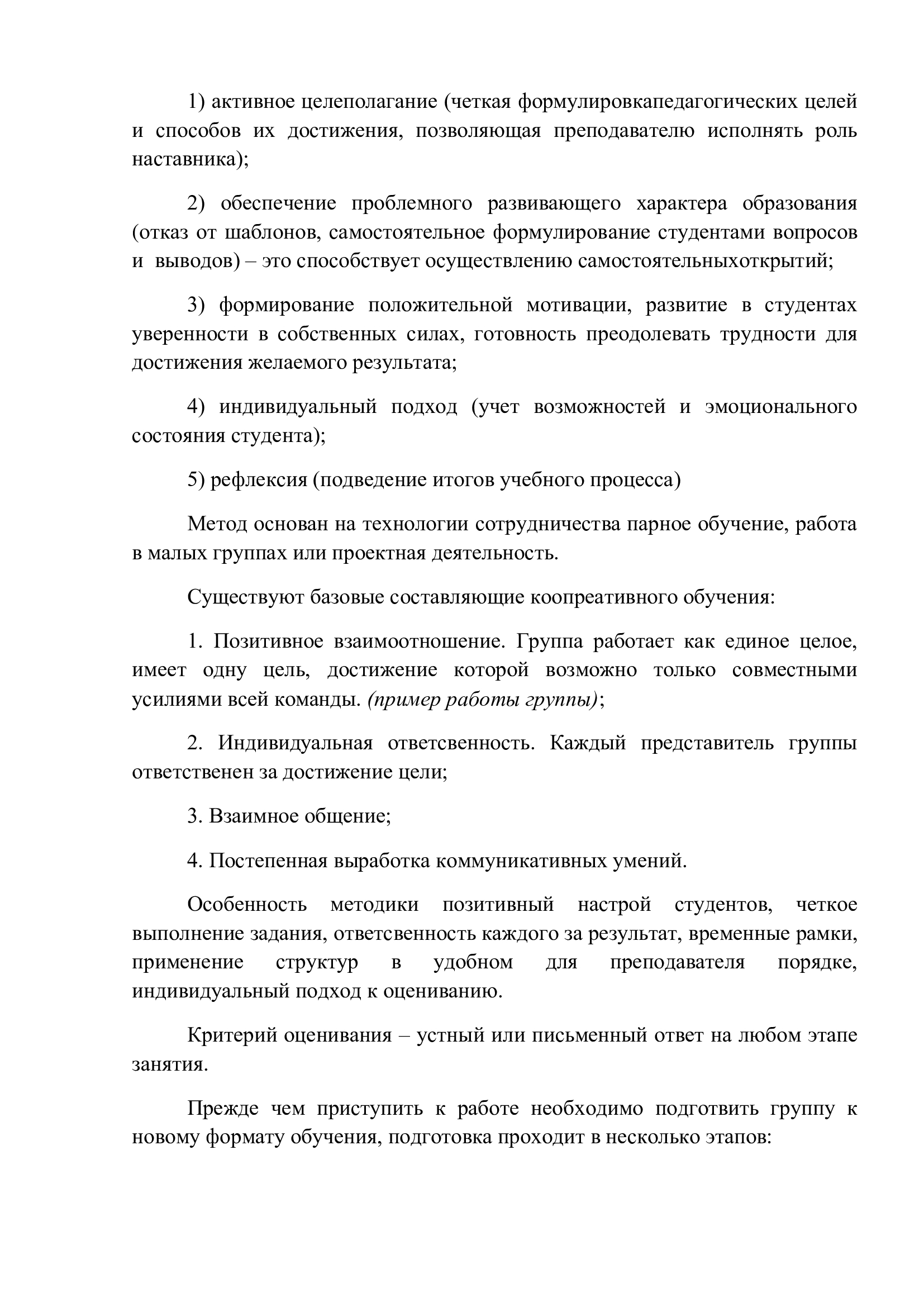 Карточка – «МЭНЭДЖ МЭТ»
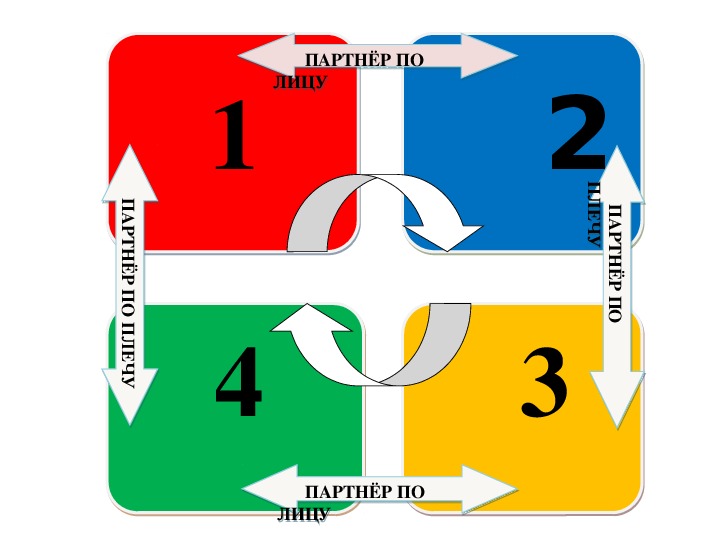 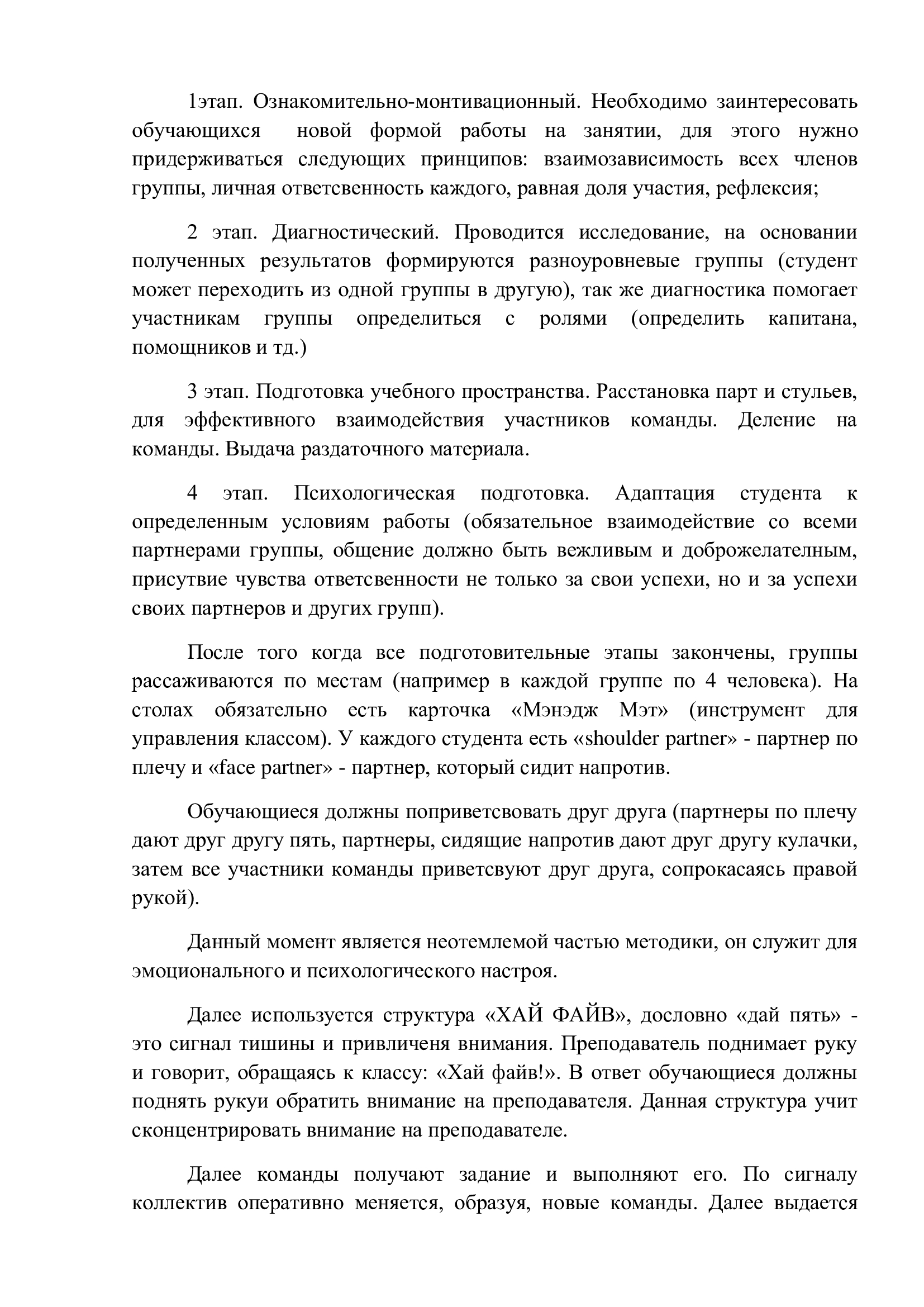 Структура – «ХАЙ ФАЙВ»
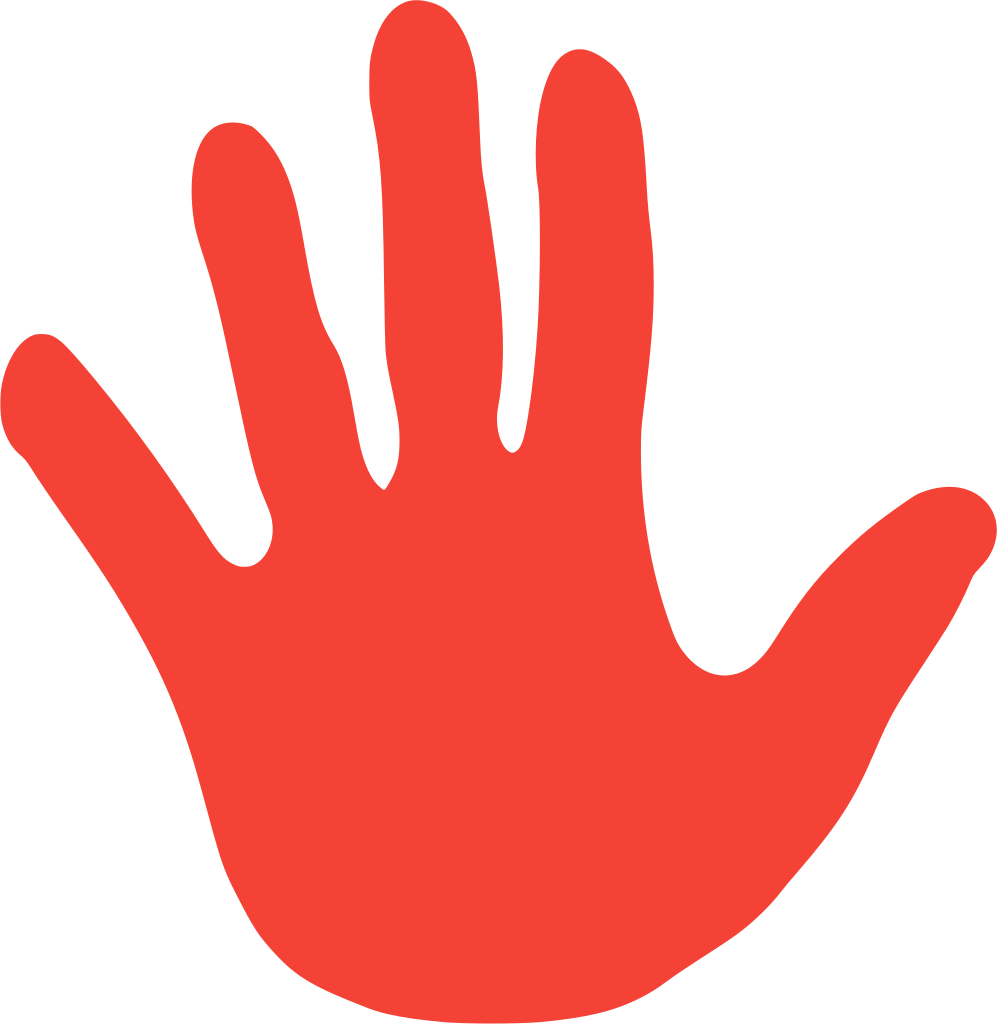 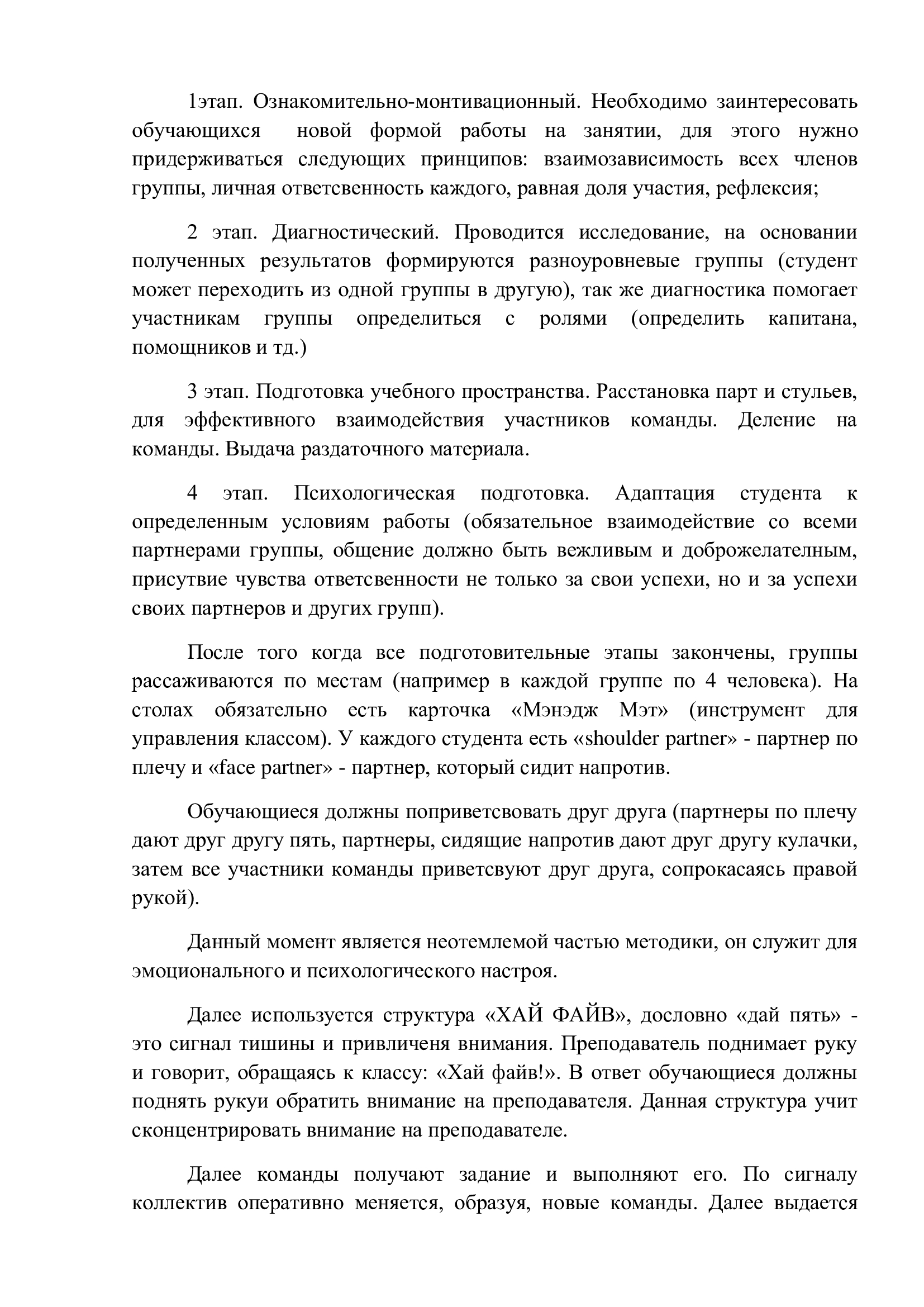 Структура – «ДЖОТ ТОТС»
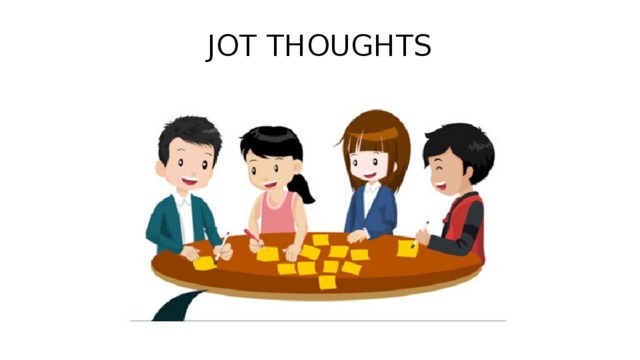 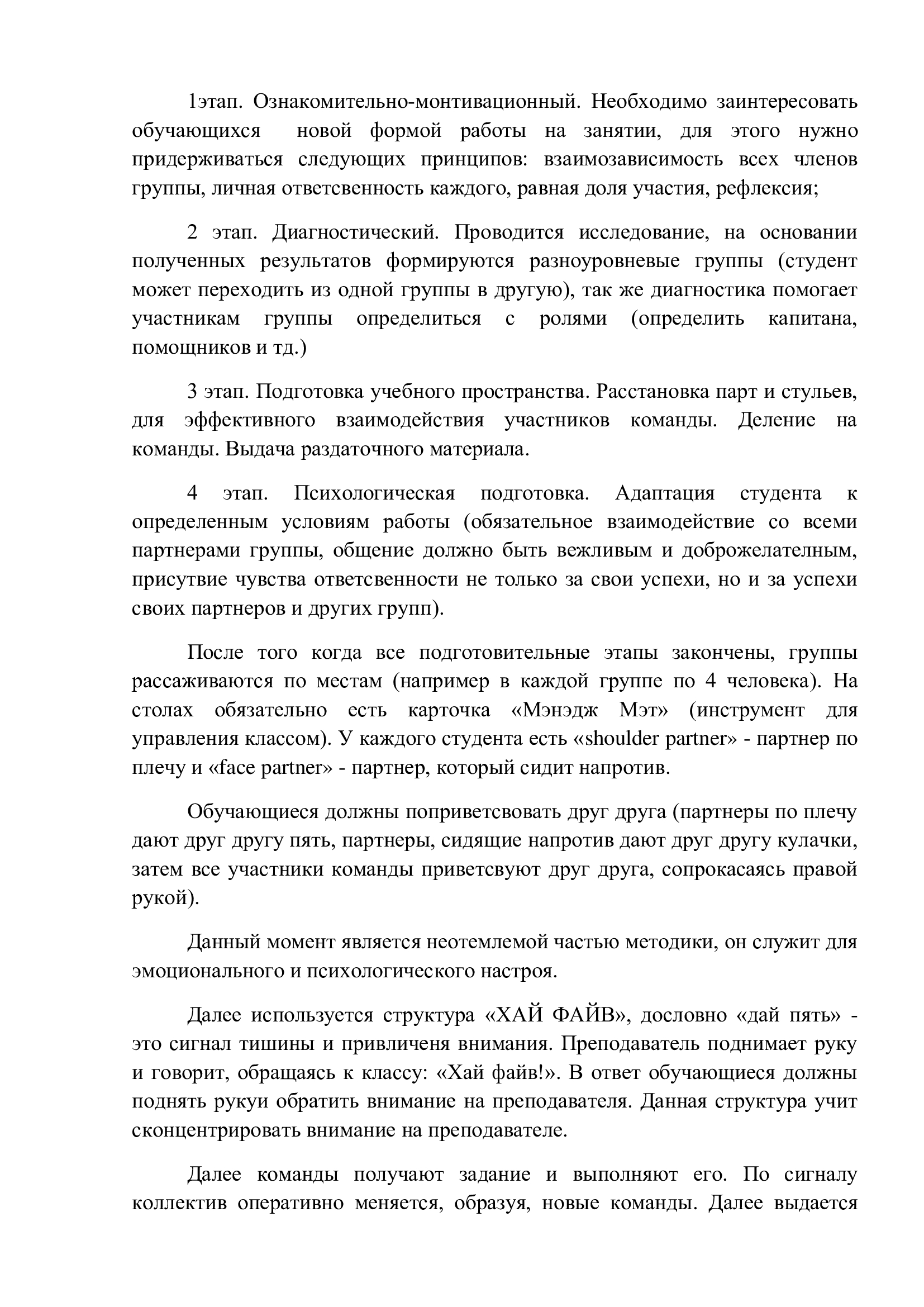 Пример задания структуры «джот тотс»
Что такое механическая передача?
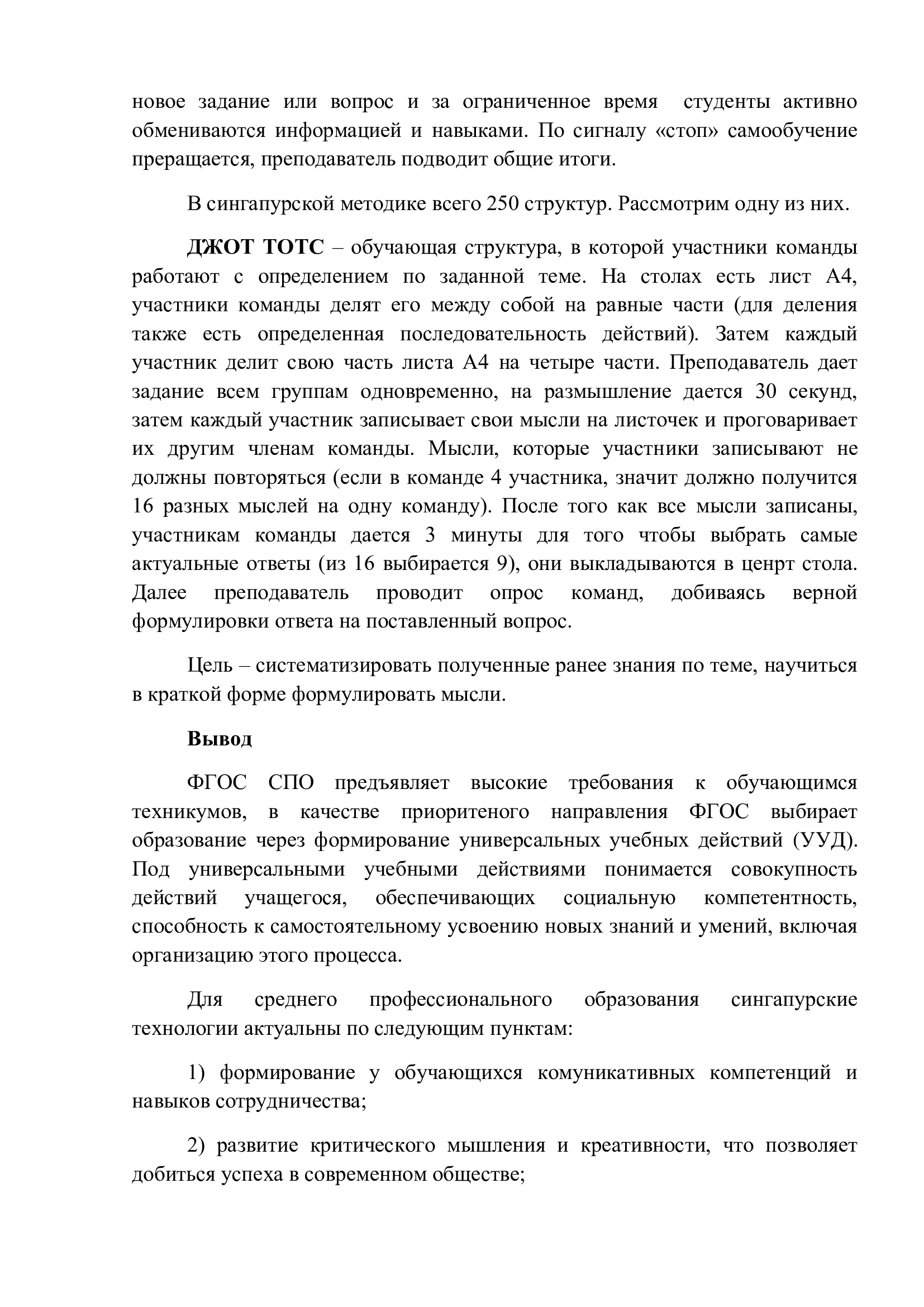 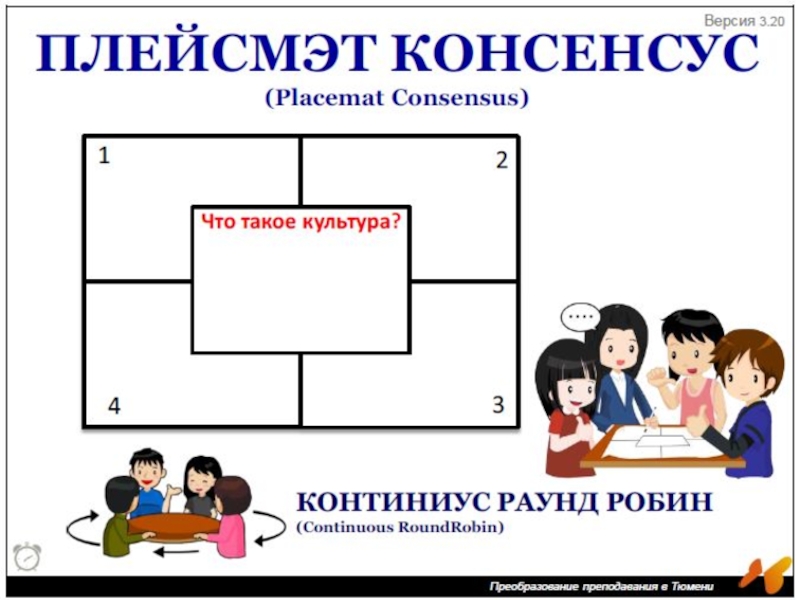 Сингапурские технологии актуальны для СПО по следующим пунктам
Формирование коммуникативных компетенций
Развитие критического мышления
Повышение учебной мотивации
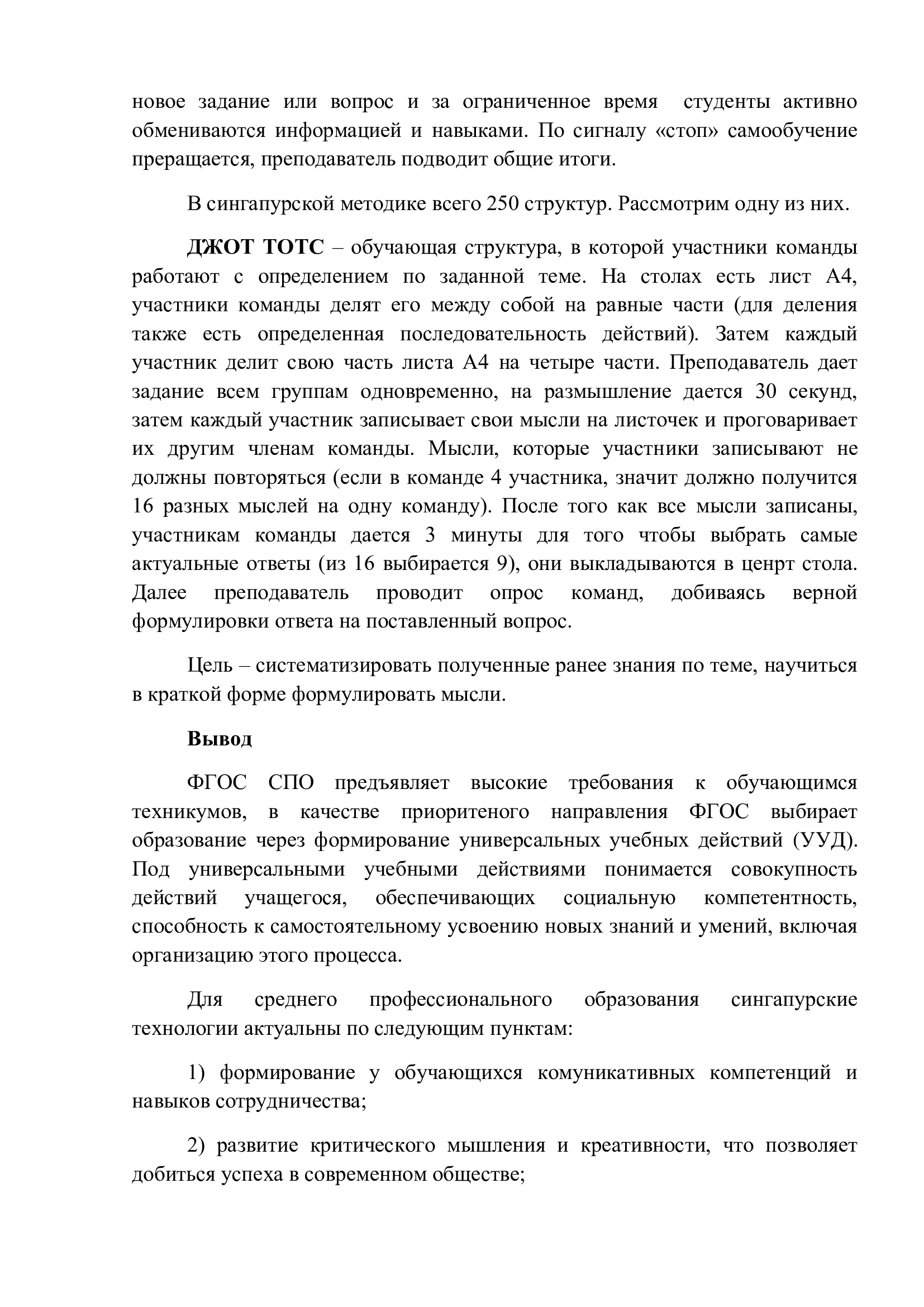 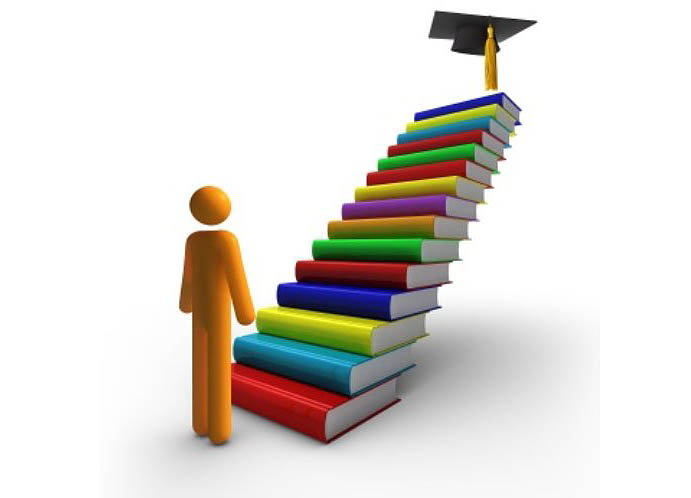 СПАСИБО ЗА ВНИМАНИЕ!